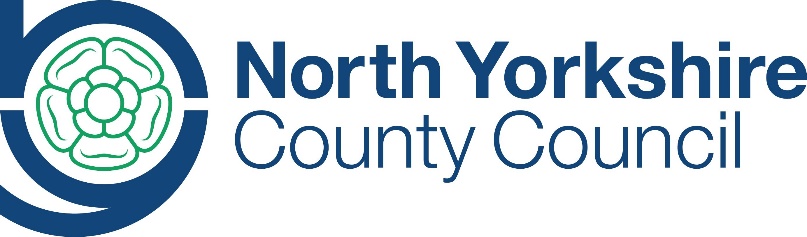 Safeguarding COVID -19
Purpose
This presentation is to support Designated Safeguarding Leads (DSLs) in  the wider opening of North Yorkshire schools
It includes
Updates from  DfE Safeguarding Guidance 
Emerging Issues during Covid-19 
National and Local Guidance and Support
Keeping Children Safe in Education 2020
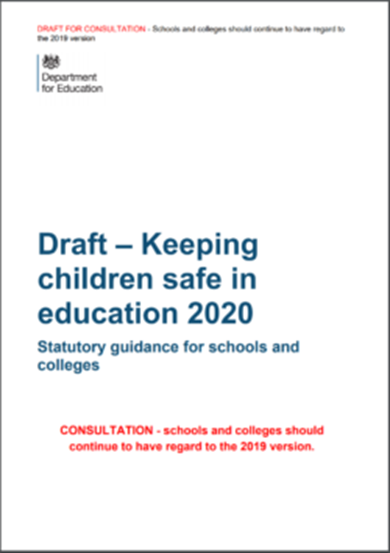 The DfE have suspended the consultation on their proposed amendments to Keeping Children Safe in Education due to the impact of the COVID-19 virus
The NYSCP Autumn term refresh of the sample Child Protection Policy for schools and the NYSP Safeguarding Audit for Schools will take into account any Keeping Children Safe in Education 2020 published changes
https://consult.education.gov.uk/safeguarding-in-schools-team/keeping-children-safe-in-education-2020/
Most recent DFE Safeguarding guidance update
DFE Guidance Coronavirus (Covid-19): safeguarding in schools, colleges and other providers
Updated 20th May, 2020
DfE Safeguarding guidance update20th May 2020
child protection policy will need further review and update
designated safeguarding lead arrangements on phased return
protecting vulnerable children and mental health.
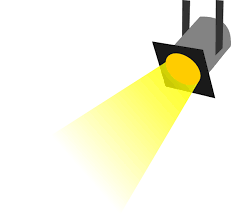 DfE Safeguarding guidance update20th May 2020
‘As more children return, a number of important safeguarding principles remain the same:
the best interests of children must always continue to come first
if anyone in a school or college has a safeguarding concern about any child they should continue to act and act immediately
a DSL or deputy should be available
it is essential that unsuitable people are not allowed to enter the children’s workforce and/or gain access to children
children should continue to be protected when they are online’
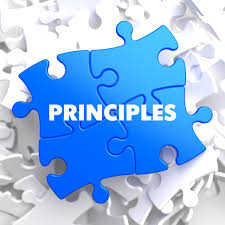 DfE Safeguarding guidance update20th May 2020
Trained DSL (or deputy) available on site – exceptional circumstances other arrangements to be made and role of on site senior leader clear
Contact maintained with children (and their families) who are not yet returning to school
DSL training is unlikely to take place during this period (although the option of online training can be explored). For the period coronavirus measures are in place, a DSL (or deputy) who has been trained will continue to be classed as a trained DSL (or deputy) even if they miss their refresher training
Continue to do what they reasonably can to keep up to date with safeguarding developments
Where reasonably possible and where relevant, the DSL (or deputy) should consider these challenges in a child protection context and reflect them in the child protection policy as appropriate.
DSLs
DfE Safeguarding guidance update20th May 2020
Local authorities have the key day-to-day responsibility for delivery of children’s social care
Social workers and virtual school heads will continue to work with vulnerable children in this difficult period. 
School and college staff (supported by the DSL or deputy) should continue to work with and support children’s social workers, virtual school heads and any other relevant safeguarding and welfare partners to help protect vulnerable children
See later slides Vulnerable Pupils
Vulnerable Pupils
DfE Safeguarding guidance update20th May 2020
Negative experiences and distressing life events, such as the current circumstances, can affect the mental health of children and their parents. 
Where schools have children of critical workers and vulnerable children on site, and/or more children returning to school from 1 June onwards, schools and colleges should ensure appropriate support is in place for them.
DfE Guidance Mental health and behaviour in schools
Support for pupils and students in the current circumstances can include existing provision in the school or college (although this may be delivered in different ways, for example over the phone for those children still not attending provision) or from specialist staff or support services.
Teachers should be aware of the impact the current circumstances can have on the mental health of those students/pupils (and their parents) who are continuing to work from home, including when setting expectations of childrens’ work

See later slide LA Wellbeing Guidance
Mental Health
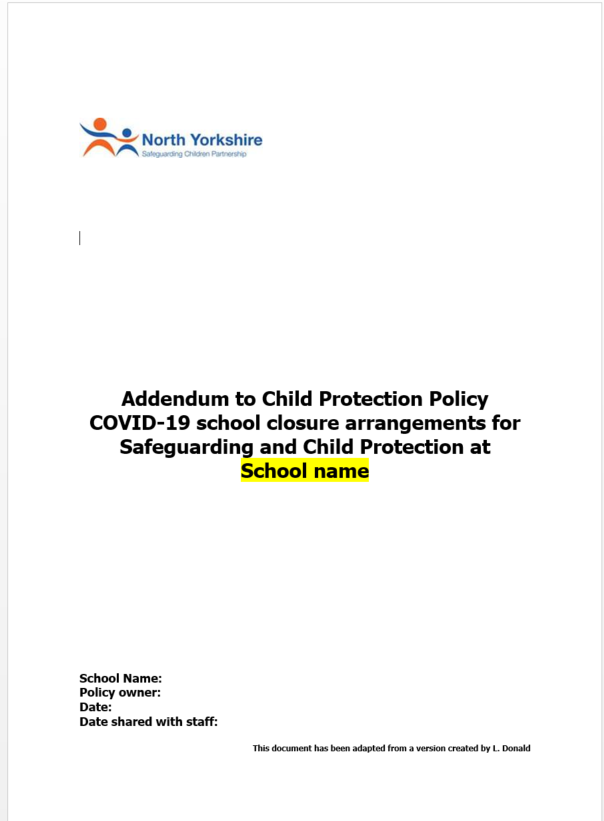 Key Policy Updates
Have governors agreed and do staff and volunteers know and understand Covid-19 policy and procedures? 
Child Protection Policy Addendums
Safer Working Practice Addendum
https://cyps.northyorks.gov.uk/covid-19
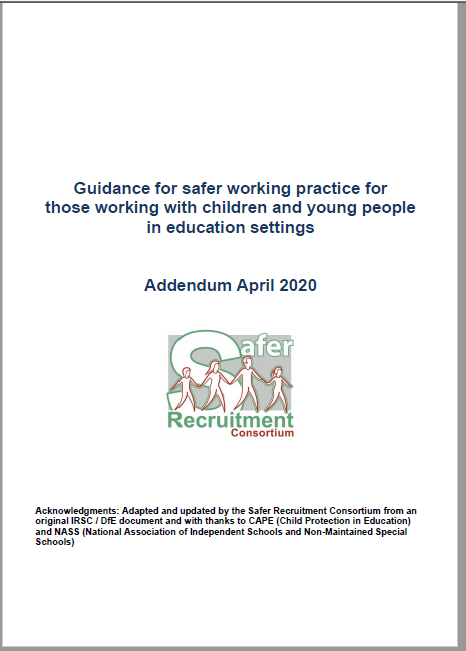 DfE Safeguarding guidance update20th May 2020 Child Protection Policy Addendums- to be shared with staff and volunteers  and made publically available May 2020 The planned return of more children is an appropriate time to consider a further review - with annex or addendum to policy which may include:
New safeguarding concerns on return and referrals 
DSLs and deputies more time to support staff/children
Communications with parents/carers on any welfare/health and wellbeing  changes prior to return
Keeping children not physically attending school safe
Approach to protecting vulnerable children
Updated advice 
safeguarding partnership local arrangements 
local authorities regarding children with education, health and care (EHC) plans
the local authority designated officer
children’s social care, reporting mechanisms, referral thresholds and children in need
Ongoing work  with children’s social workers, the local authority virtual school head for looked-after and previously looked-after children and any other relevant safeguarding and welfare partners
Child Protection Policies
Key Focus AreasPrevious Child Protection Policy AddendumMarch  2020
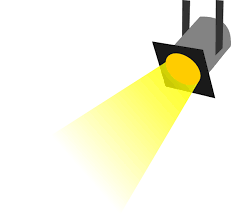 Vulnerable pupils and attendance monitoring
Access to Designated Safeguarding Lead
Reporting concerns when on/off site  
Safer recruitment – minimising face to face contact 
Children and online safety away from school and college
Support for children not in school/in school
Peer on peer abuse
NB sample Child Protection Policy Addendum uploaded  to https://cyps.northyorks.gov.uk/covid-19
Key Focus AreasSafer Working Practice Addendum
Use of technology for online/virtual learning 
Reviewing online and acceptable use policies
Standards of conduct
Operating times
Alternatives- e.g. using audio only, pre-recorded lessons, existing online resources  
Avoiding  one to one situations 
Clarity on recording lessons/online meetings
Use of pupil images in staff possession
Appropriate professional boundaries  - remote contact
Clothing as worn on normal school day when online
Updating care plans/intimate care for temporary staff
Working one to one only when necessary and with knowledge of senior leaders/parent/carers 
Guidance on essential home visits 
First aid and medication
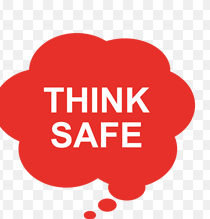 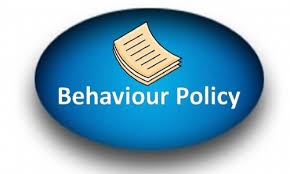 Behaviour Policy
Your behaviour policy should be updated to reflect the new rules and routines necessary to reduce risk in your setting
Agree how to communicate this to school staff, pupils and parents
DfE Guidance: Opening schools for more children and young people: initial planning framework for schools in England
Behaviour Policy – areas to consider (primary)
rules about sharing any equipment or other items including drinking bottles
amended expectations about breaks or play times, including where children may or may not play
use of toilets
clear rules about coughing or spitting at or towards any other person
clear rules for pupils at home about conduct in relation to remote education
rewards and sanction system where appropriate

Identify any reasonable adjustments that need to be made for students with more challenging behaviour.
following any altered routines for arrival or departure
following school instructions on hygiene, such as handwashing and sanitising
following instructions on who pupils can socialise with at school
moving around the school as per specific instructions (for example, one-way systems, out of bounds areas, queuing)
expectations about sneezing, coughing, tissues and disposal (‘catch it, bin it, kill it’) and avoiding touching your mouth, nose and eyes with hands
tell an adult if you are experiencing symptoms of coronavirus
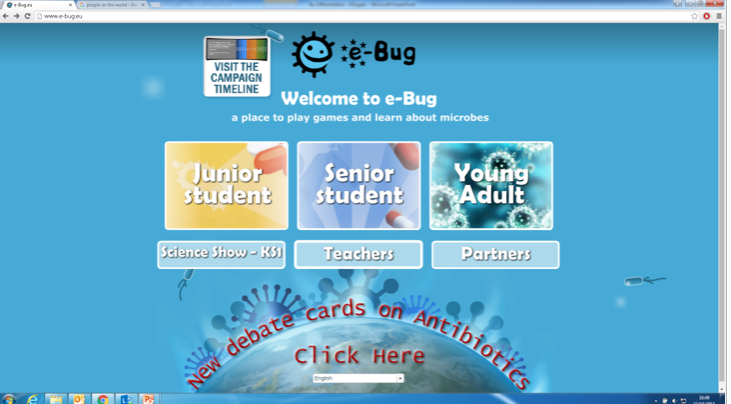 Ref: 
DfE Preparing for the wider opening of schools from 1st June: A planning guide for primary school leaders to help prepare them to open schools for more pupils during the coronavirus outbreak
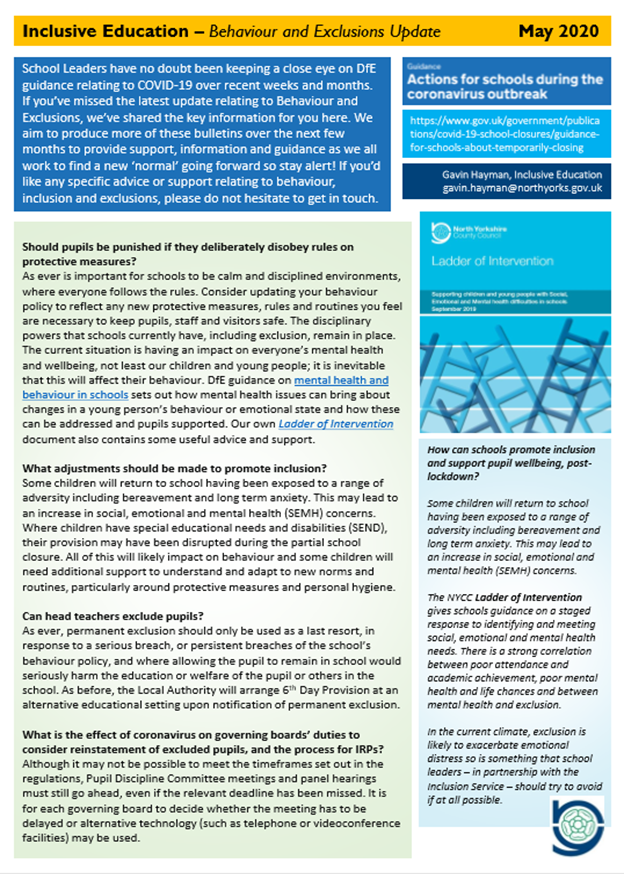 Supporting guidance
There will be further guidance from the NYCC Inclusion team through the Inclusion bulletins which will be forwarded to schools in the e-red bag and uploaded  onto  https://cyps.northyorks.gov.uk/covid-19
Vulnerable Pupils including our pupils with  EHCPs
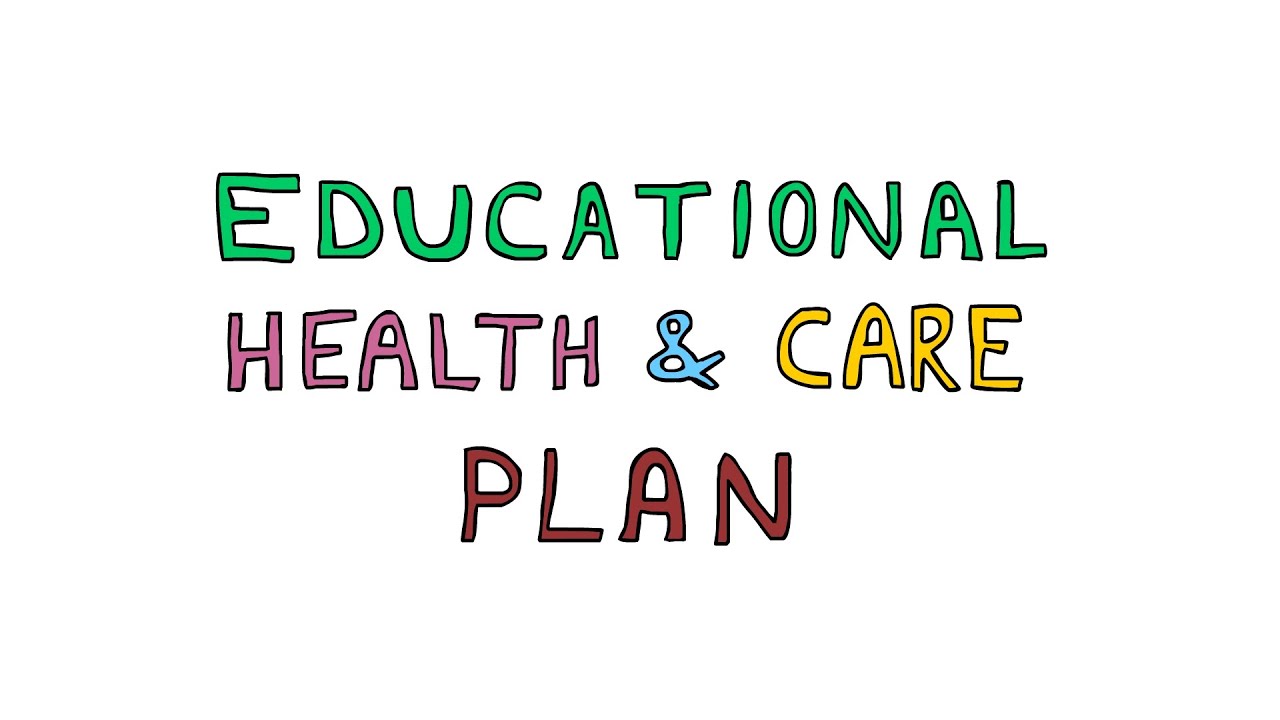 Are our risk assessments for our vulnerable and EHCP children being regularly reviewed (at least fortnightly)? 
What reasonable endeavours are we applying to continue provision for EHCP children whether at home or at school?
Are risk based decisions and attendance plans  being reviewed regularly (every 2-4 weeks) for vulnerable pupils with social care contact? 
Are transition arrangements in place for pupils with EHCPs?
Temporary modifications to the law for EHCPs
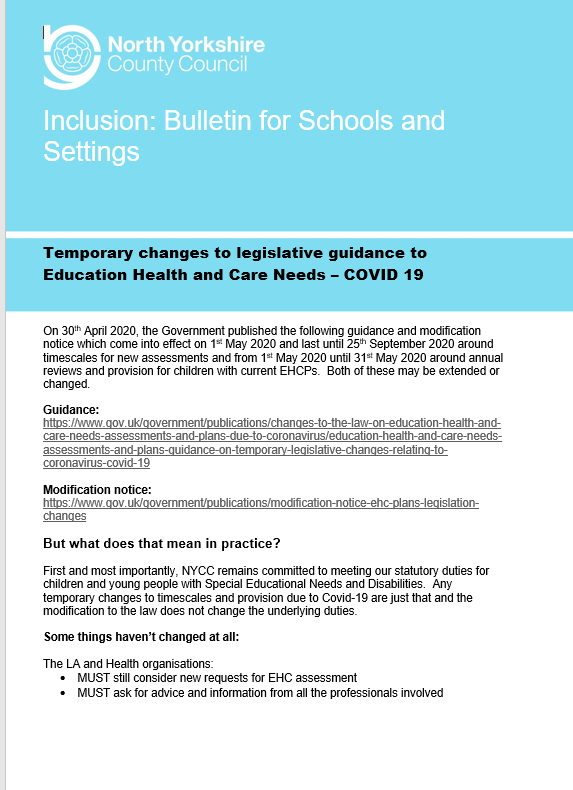 Any temporary changes to timescales and provision due to Covid-19 are just that and the modification to the law does not change the underlying duties.
Annual reviews should still go ahead, although they may need to happen remotely / virtually.  They may need to be shorter and the paperwork and reports may be simplified. 
Schools / settings and parents can still request an EHC assessment.
If a school / setting is consulted to be the named placement for a child they must still respond within 15 days.
Vulnerable Pupils including our pupils with  EHCPs
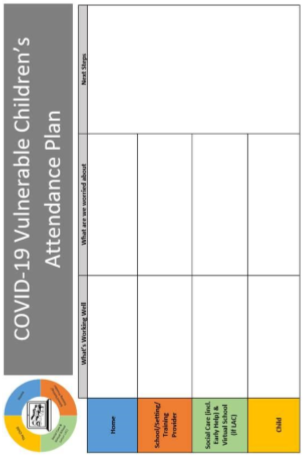 What are the outcomes so far of our discussions with vulnerable families and Children’s Social Care in relation to a phased return?
What is your current situation with agreed Attendance Plans for vulnerable pupils who are not already in your school?
From: NYCC Guide to vulnerable children and young people Covid-19 attendance plan
https://cyps.northyorks.gov.uk/covid-19
Guidance to support the return of vulnerable pupils not in school
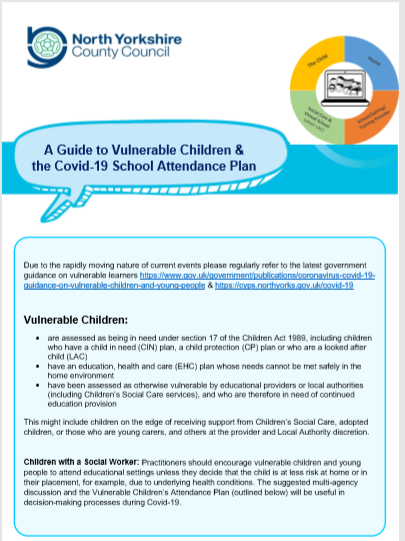 NYCC Guide to vulnerable children and young people Covid-19 attendance plan
NYCC Safeguarding Guidance, North Yorkshire Safeguarding Guidance FAQs and for Vulnerable Learners not attending school 
https://cyps.northyorks.gov.uk/covid-19
Levels of Vulnerability
All children who were vulnerable before the current situation remain vulnerable and for some that level of vulnerability will have increased 
Are there opportunities for pupils to talk with staff about  worries and concerns?
Has the DSL obtained an up to date position for all children open to services, in particular where their situation has changed and / or they have become open to services since the school closed? 
How are you using the most up to date version of the NYSCP Vulnerability Checklist to inform your review of vulnerability  and any referrals?
How is the vulnerability checklist being used more widely with staff making welfare calls and having  return to school conversations ?
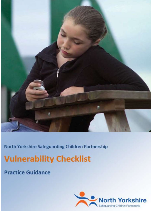 Emerging contextual issues during Covid-19
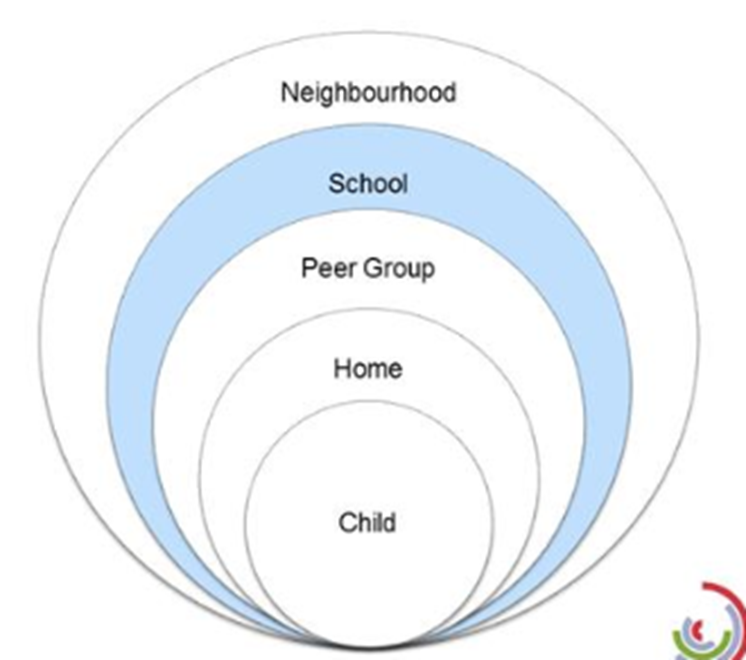 Child mental health including anxiety at returning to school 
Experience of bereavement 
Anxieties  related to uncertainty re examination grades, next steps into training and employment, university 
Challenging family relationships 
Children having witnessed parental conflict
Children having witnessed domestic abuse (it is known that domestic abuse has increased under lockdown but referrals into Early Help have decreased)
Decrease in number of referrals for both children and adults 
Likely increase in private fostering arrangements unreported during school closures/partial closures
Children and adults being isolated from their support structures and critical services which identify safeguarding issues
Parental mental health issues, substance misuse
Children struggling to readjust to the routine of school life
Students getting jobs before the official leaving dates for Year 11  - 26th June 2020
Increased numbers of families in challenging financial circumstances
Emerging contextual issues during Covid-19
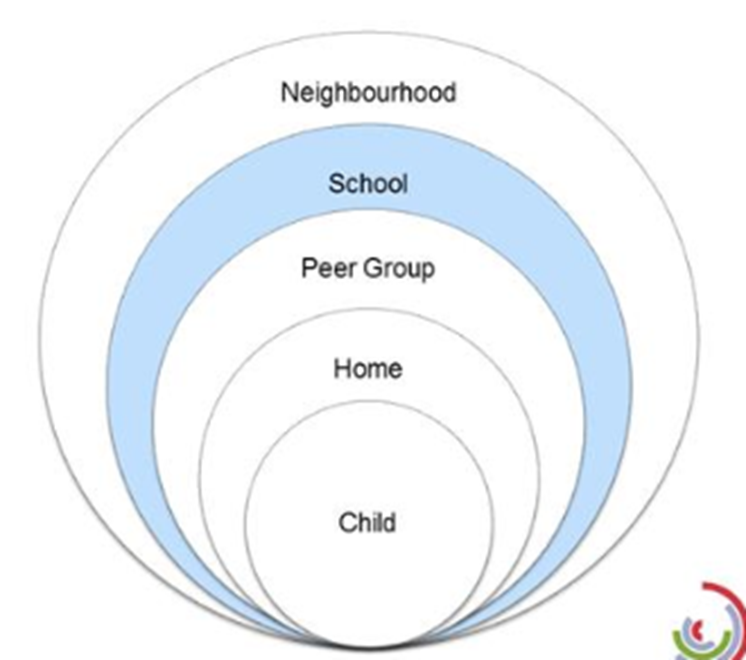 Issues arising from on-line activity e.g. children viewing pornography, sharing images, child sexual and criminal exploitation
Peer on Peer abuse, especially online
Risky behaviour / Anti-social behaviour  involving young people not required to return to school
Some young people are reporting that they are still accessing drugs although may have had to change the type of drugs they are purchasing due to problems with supply and demand
Some young people who had bought in bulk before lockdown to see them through the period. This relates largely to young people who take cannabis as appose to other drugs
Some of the national findings have identified increased use of taxis transporting children to move drugs (not really seen in North Yorkshire)
Emerging contextual issues during Covid-19
UK Youth | The impact of COVID-19 on young people & the youth sector https://www.ukyouth.org/wp-content/uploads/2020/04/UK-Youth-Covid-19-Impact-Report-External-Final-08.04.20.pdf
Increased mental health or wellbeing concerns   
Increased loneliness and isolation   
Lack of safe space – including not being able to access their youth club/ service and lack of safe spaces at home   
Challenging family relationships  
Lack of trusted relationships or someone to turn to   
Increased social media or online pressure   
Higher risk for engaging in gangs, substance misuse, carrying weapons or other harmful practices
Higher risk for sexual exploitation or grooming
Emerging contextual issues during Covid-19 – Domestic abuse
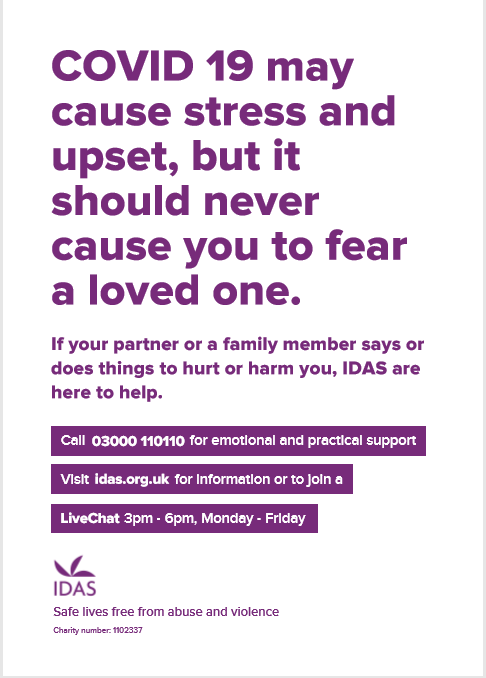 Domestic abuse crimes and reported incidents are currently slightly down/ in line with data pre lockdown
Reduction in Operation Encompass notifications
Concern that there are unreported cases
Domestic abuse arrangements/ services are still in place with support services being delivered differently
https://www.idas.org.uk/
IDAS have increased their web chats facilities 
Staff training on domestic abuse 
Domestic Abuse Awareness Online Training
Access online at: https://www.idas.org.uk/training
Govt guidance Coronavirus (Covid-19): support for victims of domestic abuse
https://www.idas.org.uk/resources/handbooks-leaflets-posters/
Prevent: National and Local Update
National
Referrals 50:50 Far Right /Isis Daesh
Terrorists/extremist exploiting  Covid-19 to ‘hook’ into online chat forums and then into  ‘closed more dangerous online spaces’
Conspiracy theories  inc 5g masts, fake news  about other groups e.g. Muslim, Jewish community  ‘spreading’ the problem
Vulnerable  are less able to access their ‘safe spaces’/protective factors  e.g. schools
Local 
See next 2 slides  - most referrals are from schools with the average of person referred aged 15
New Channel Leaflet for North Yorkshire Professionals
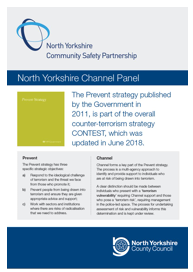 https://www.safeguardingchildren.co.uk/professionals/practice-guidance/
OFFICIAL – SENSITIVE ORGANISATIONAL – RECIPIENTS ONLY
North Yorkshire Police – Prevent Briefing
January – March 2020
National News
10/03/2020 The Prison Officers' Association (POA) has called for “fundamental review” of the UK prison de-radicalisation programmes. The convicted terrorist Usman KHAN had taken part in two programmes, and Sudesh AMMAN who injured the public in the Streatham knife attack had reportedly refused to engage with de-radicalisation. The POA National chair suggested that prisoners who did engage may be going ”through the motions”. BBC News 

Local News and Issues
04/03/2020 Stickers, which appear to promote white supremacist views have been posted outside a primary school near York, police are actively seeking those involved. BBC News 
05/03/2020 A Planned CTP operation evacuated an area of York utilising a bomb disposal unit in the arrest of a 21-year old man on suspicion of possession of documents likely to be of use to a terrorist. BBC News 
26/03/2020 A man has pleaded guilty to possessing explosive substances, downloading terror manuals and discussing plans to launch an attack. Anwar Said DRIOUICH, 22, from Middlesbrough, is part of a misogynistic movement named ‘Incel’ which has been associated with at least six mass-shootings in the US. 
Resources Link to a Hate Symbols Database -> Hate Symbols
Counter Terrorism Local Profile (CTLP)
The 2019 CTLP for North Yorkshire has been sent to all Prevent leads. A not protectively marked version is available from your Prevent Lead or Prevent Police.  
The key points to come out of this are: 
The main threat to the UK remains International Terrorism, such as that posed by Daesh and Al-Qaida.
Within North Yorkshire the main threat is from the Right Wing
The primary method used in recent attacks is low-technology Lone Actor offences, where knives and vehicles are used.
Training, Events and Communications
In January 2020 Prevent Police presented at the Head teachers/ designated safeguarding leads network days with a whistle stop tour of Prevent and Channel. 
 
Due to COVID-19 the police Prevent Champions training for May, and the multi-agency training planned for June has been cancelled with no new date planned as yet. We may look to host something virtual later in the year. 

From April to September North Yorkshire Police will be promoting Prevent and Lets Talk about It messaging on Social Media, support this by sharing our messages and following us @NypPrevent

Prevent Military Meetings
These are currently suspended and will recommence asap
OFFICIAL – SENSITIVE ORGANISATIONAL – RECIPIENTS ONLY
Referrals By Gender
0% Female 
 100% Male
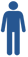 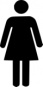 Average age 15
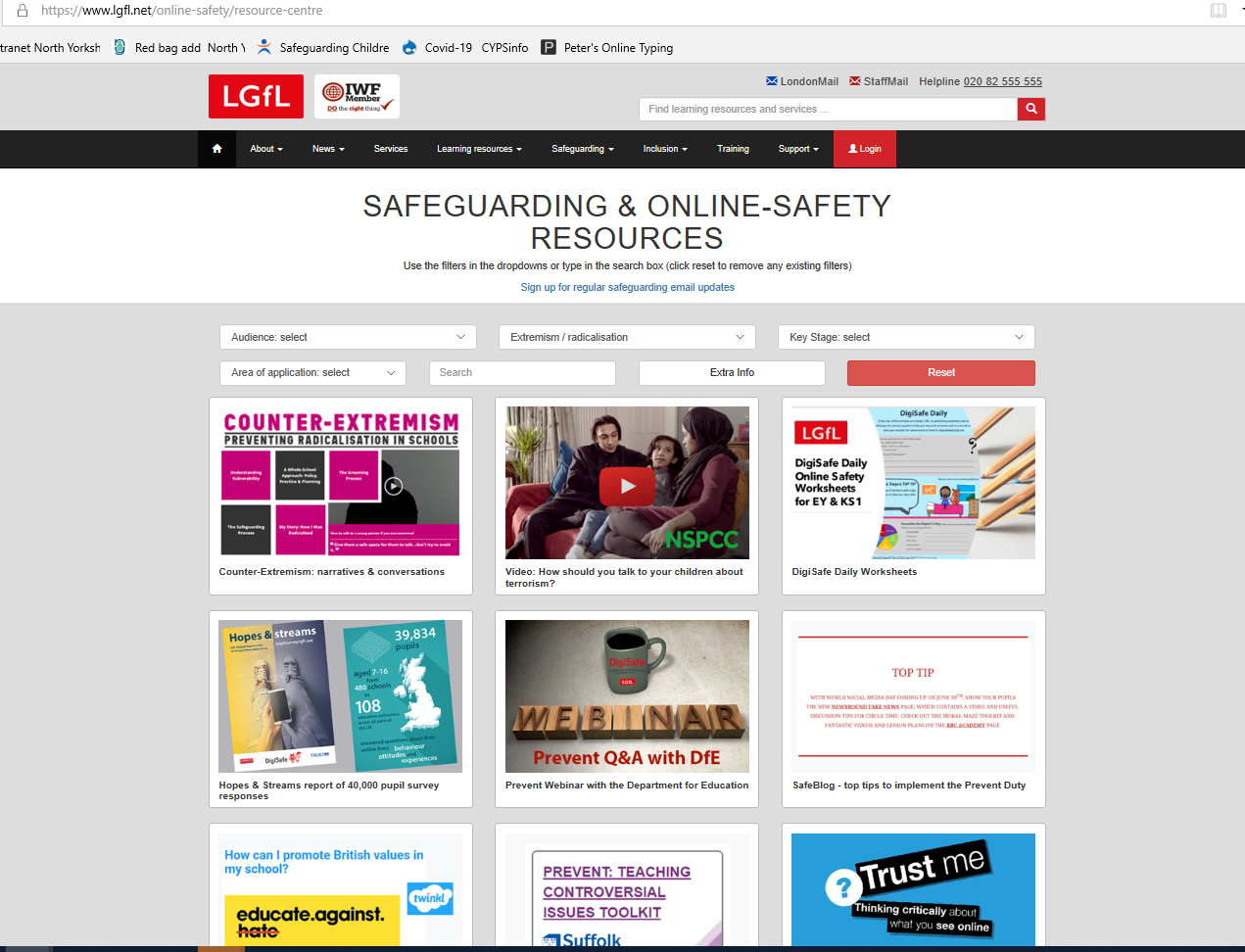 Prevent: actions
Encourage staff to share concerns with DSLs and follow usual safeguarding procedures – provide evidence even if more limited than typical e.g. concerns from staff/parent phone calls 
Seek advice from North Yorkshire local Prevent officers
Use of supporting resources for pupils and parent/carers
https://www.lgfl.net/online-safety/resource-centre
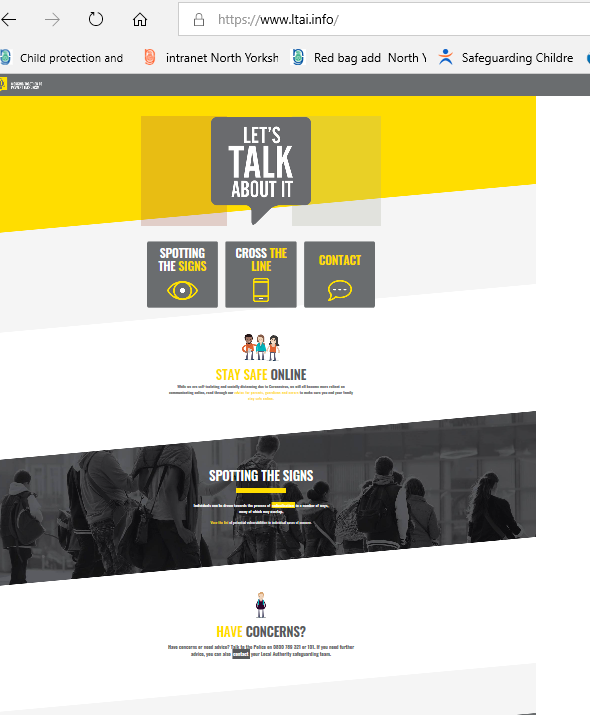 https://www.ltai.info/
NYSCP Temporary Changes
Face-to-face meetings cannot be held until further notice. These include Child Protection Conferences, and Looked After Reviews.
These meetings are still taking place through different means  (school initiated meetings  in line with school’s acceptable use policies- to zoom or not to zoom..)
See Participation in Child Protection Conferences: Families and Professionals arrangements  - guidance for schools  
https://www.safeguardingchildren.co.uk/coronavirus/
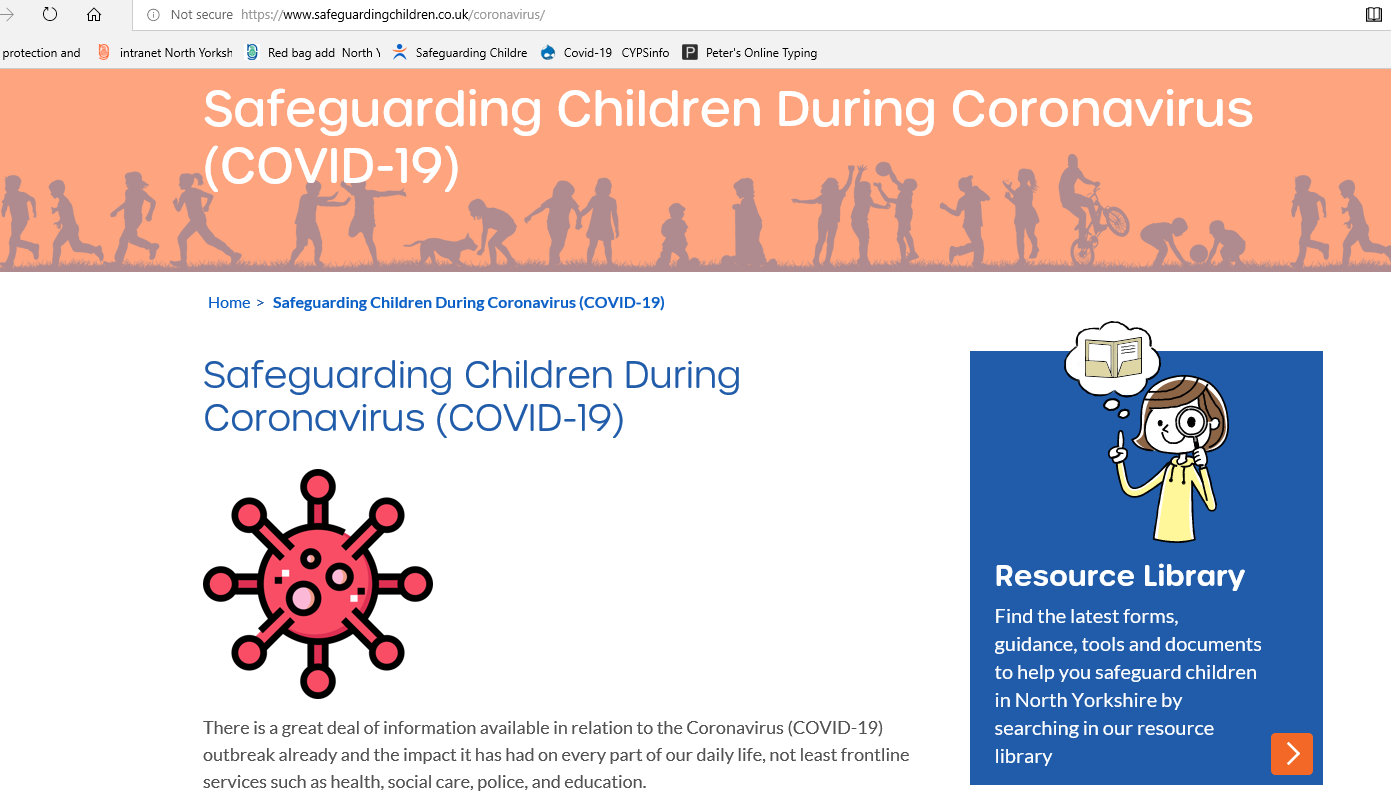 NYSCP partner organisation support during Covid-19
It is business as usual for many safeguarding partner organisations during COVID-19
However there are different engagement opportunities taking place from face to face to virtual engagement
Some feedback from young people and professionals is that children and young people  like the virtual contact with professionals
 A number of workers have been creative about how they have engaged with young people….e.g. taken them out for a walk/met in an area where they can keep social distancing.
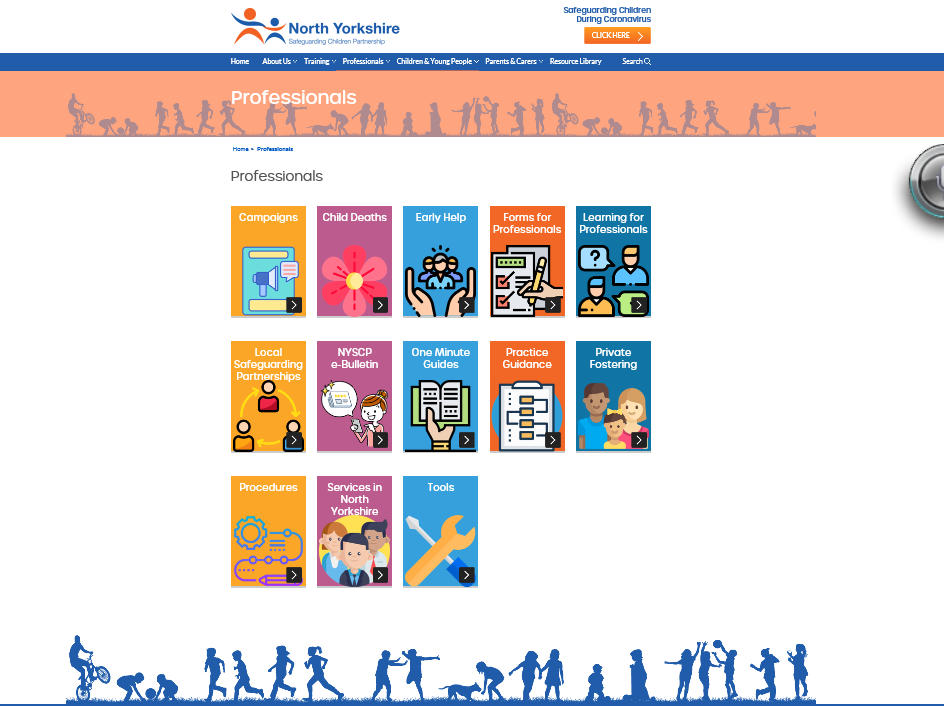 NYSCP:  Children currently identified as at risk of exploitation
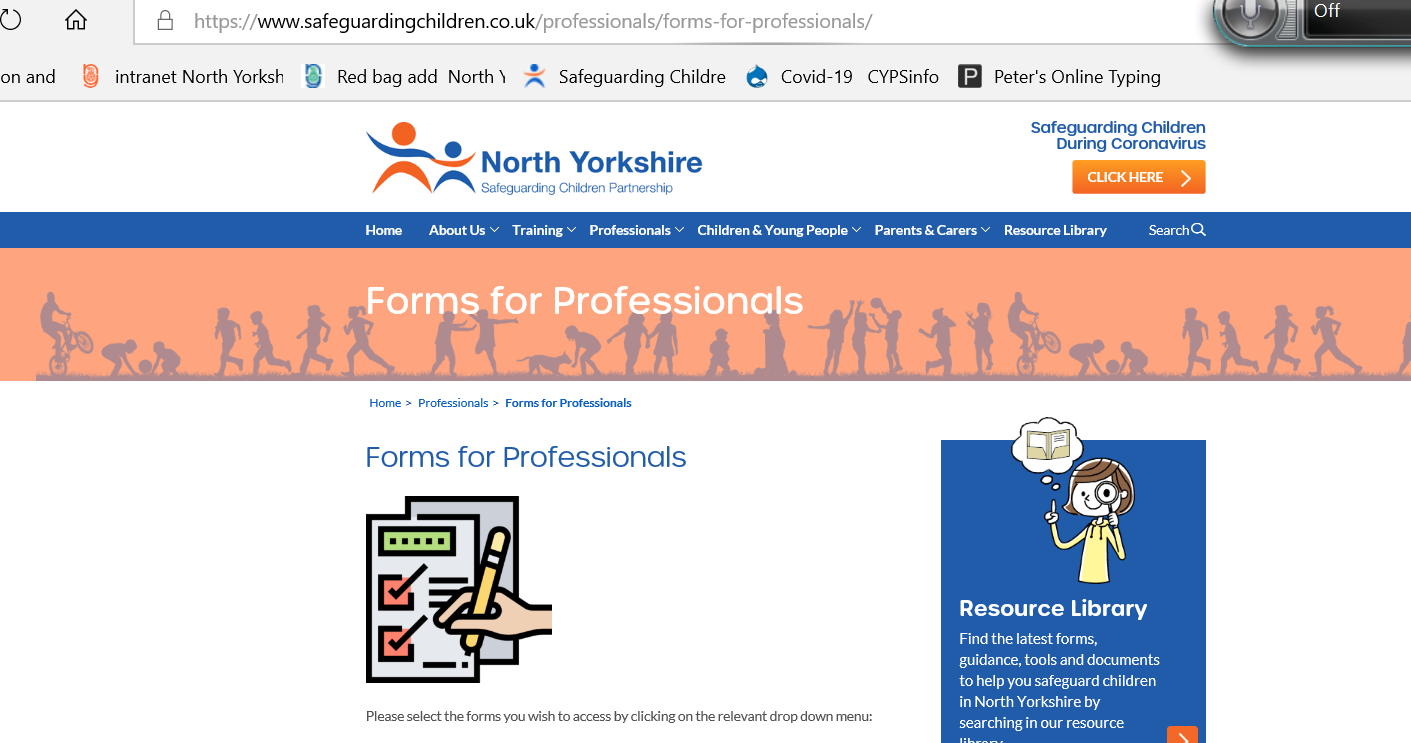 Whilst a number of children have not been able to attend school during lockdown, the vast majority of children currently identified as at risk of exploitation are entitled to be in school. There has been some really creative and persistent work by schools, specifically PRS in trying to access those hard to reach children. 
Continue to submit intelligence via the partnership information sharing form - designed to provide North Yorkshire Police with information where professionals have concerns or knowledge about a particular incident that they feel would be of benefit for the police to aware of but do not require an immediate or emergency response: https://www.safeguardingchildren.co.uk/wp-content/uploads/2019/09/V3-Partnership-Information-Form-Feb.docx
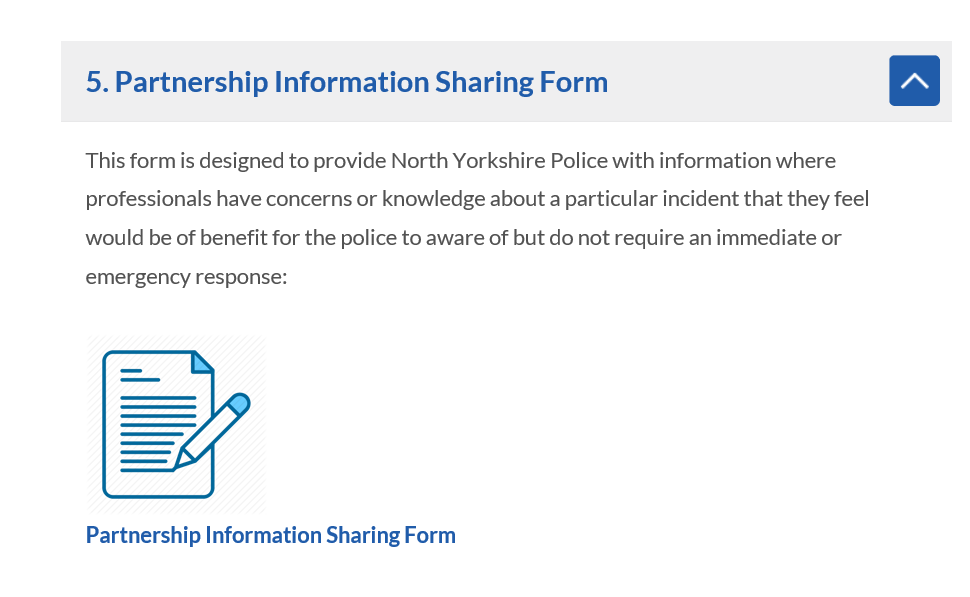 Emerging contextual issues during Covid-19 LA Guidance on Year 11 taking jobs before 26th June 2020
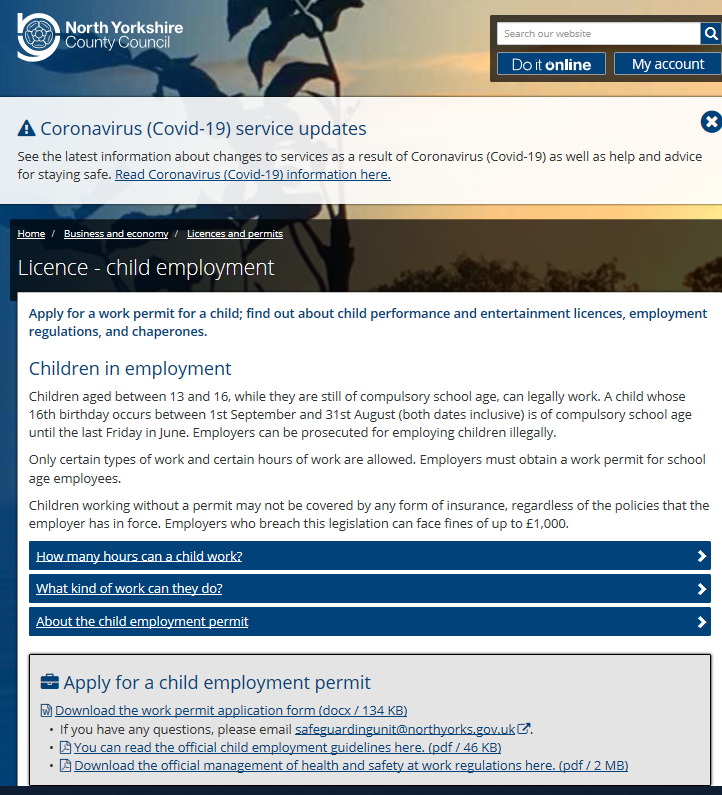 Y11’s still require a child work permit up until the 26th June 2020
The employer/employee is not insured without one
Live permits have not been revoked and employers are required to keep within child employment legislation as well as Covid-19 secure guidelines
If children of compulsory school age are working, schools need to forward the information to Ursula.Hugill@northyorks.gov.uk who will take appropriate action from within the child employment pathway.
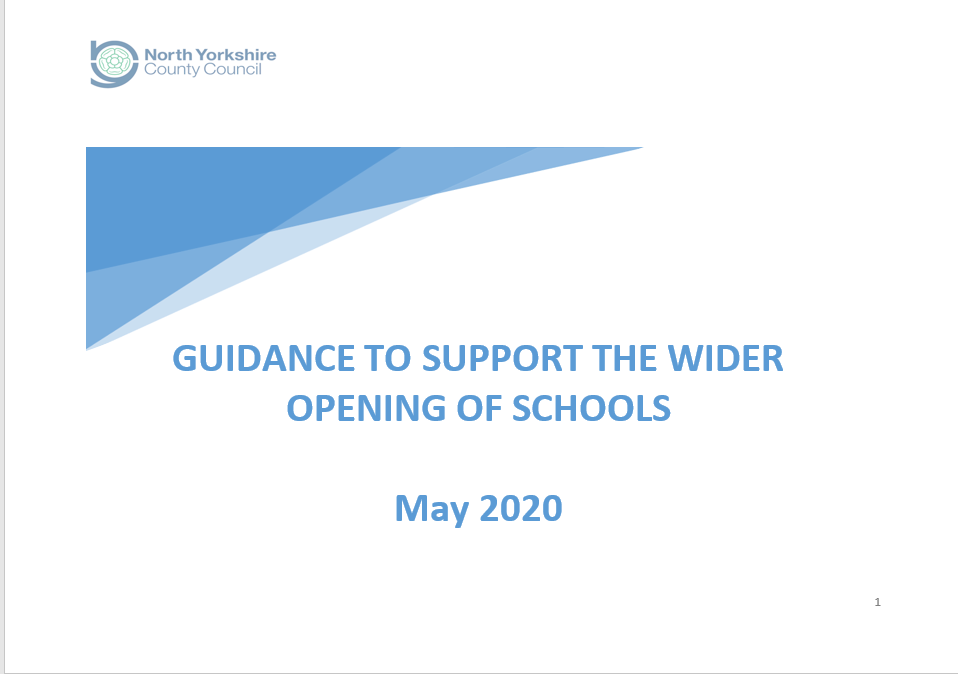 LA Wellbeing Guidance
Transition Document –Guidance to support the wider opening  of schools  
Appendix 6 Wellbeing guidance – detailed support for schools with links 
Transition and Back to School guidance from NYCC Educational Psychology Service
https://cyps.northyorks.gov.uk/covid-19-working-towards-wider-re-opening-schools
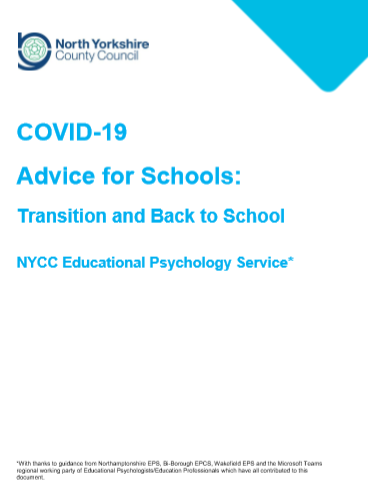 Bereavement Guidance during Covid-19
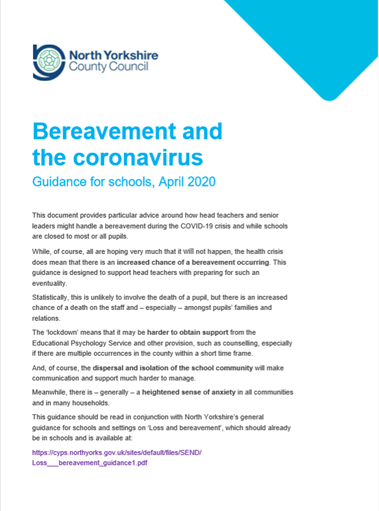 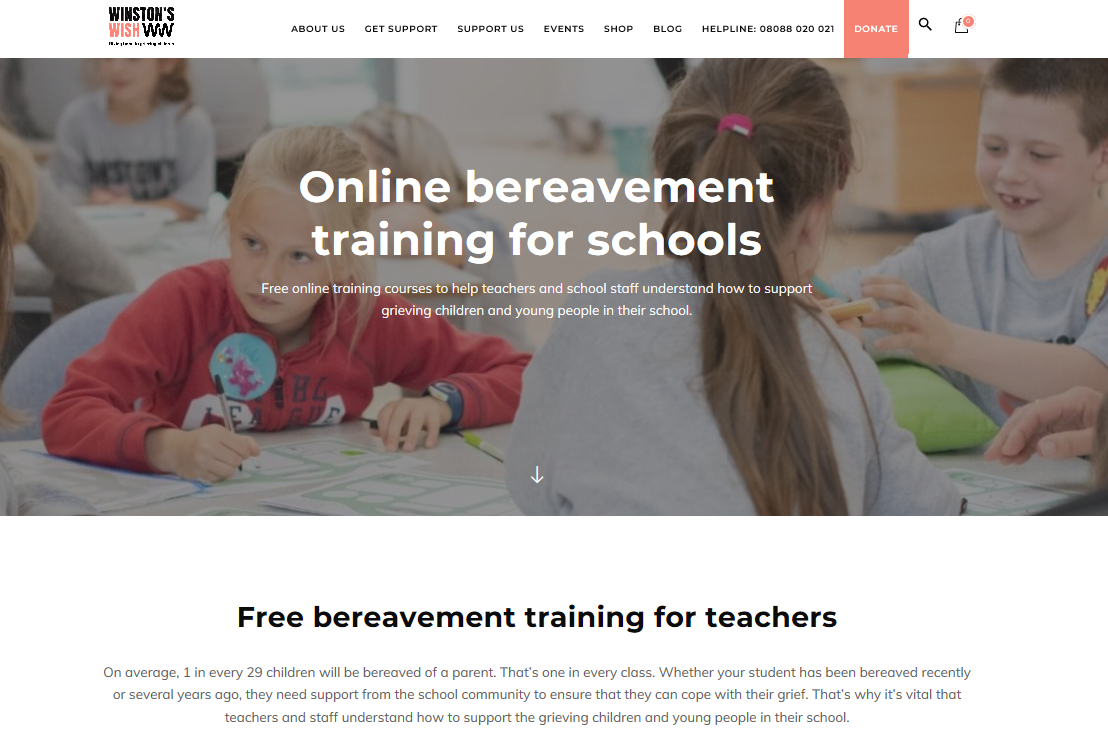 Childhood bereavement: online training 
An introductory course on childhood bereavement and what you can do to help those going through it, aimed at both primary and secondary schools
 
https://www.winstonswish.org/bereavement-training-courses-schools/
Healthy and Safety Risk Assessment
Have you carried out a risk assessment before opening, directly addressing risks associated with coronavirus (COVID-19), and considered control measures?
Are staff aware of their roles and responsibilities in implementing  the control measures  in the risk assessment?
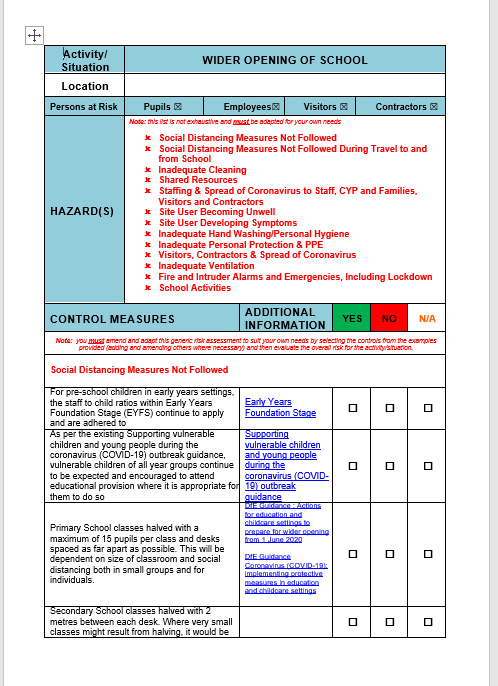 [Speaker Notes: The slides on Health and Safety Risk Assessments may be covered in other Health and Safety staff training session]
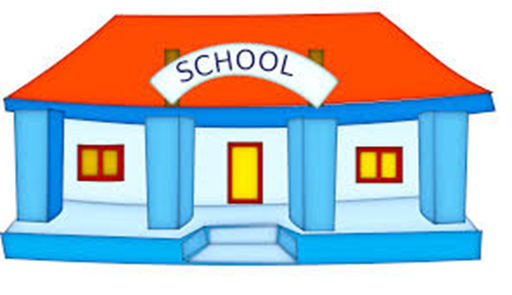 Healthy and Safety Risk Assessment
Managing social distancing 
On the way to school
Parent/Carer handovers
At school
Classroom activities
Managing the sharing of resources
What to do if someone is unwell
Hand washing/Personal hygiene
Ventilation
Visitors/contractors 
Personal protective equipment 
Fire/lockdown procedures
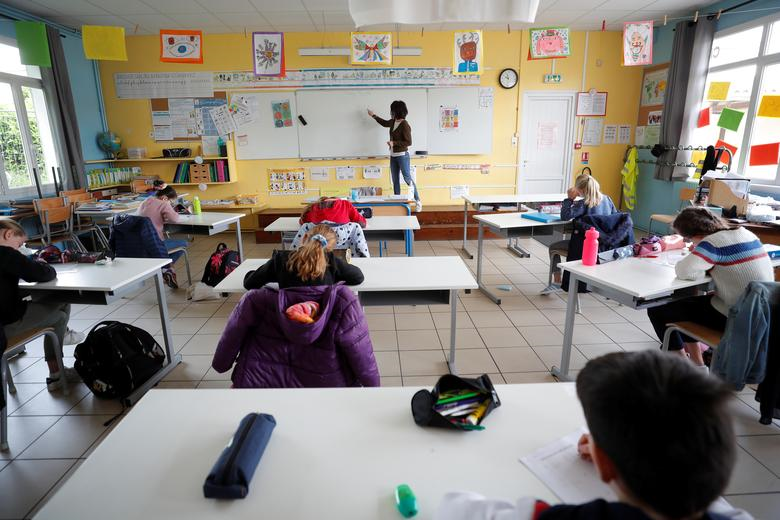 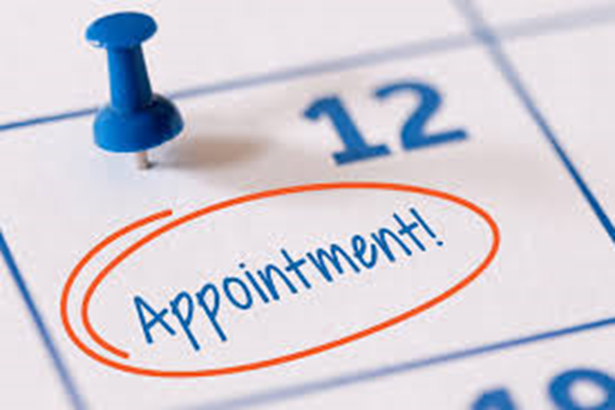 DfE Safe working in education, childcare and children's social care, including use of PPE
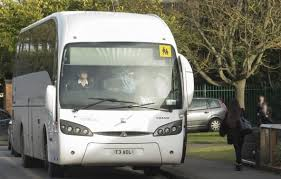 [Speaker Notes: The slides on Health and Safety Risk Assessments may be covered in other Health and Safety staff training session]
Guidance and support available
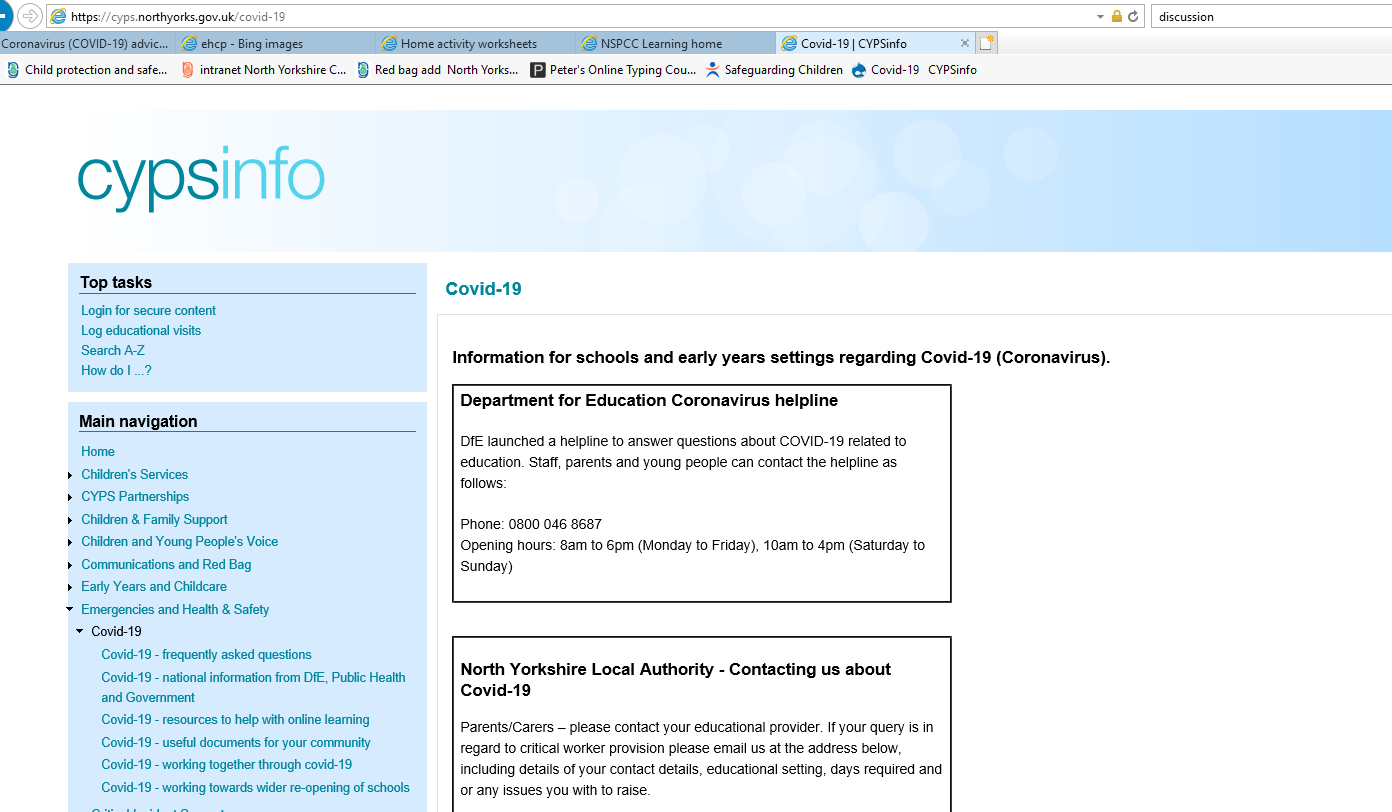 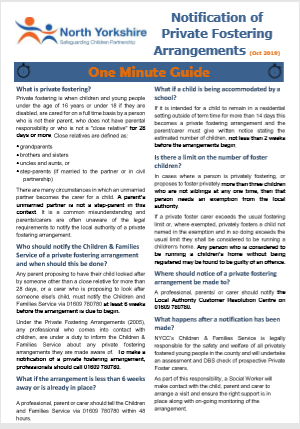 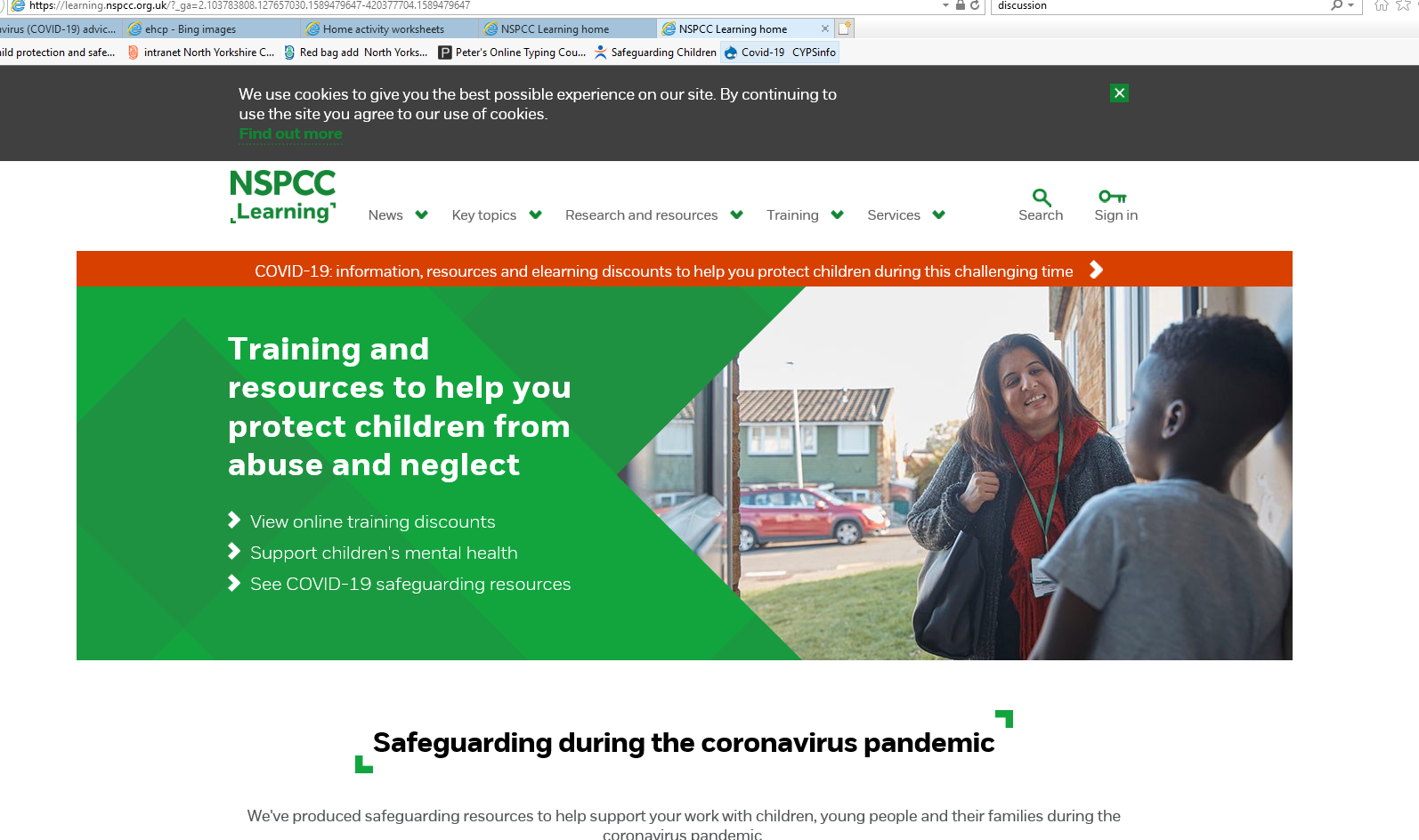 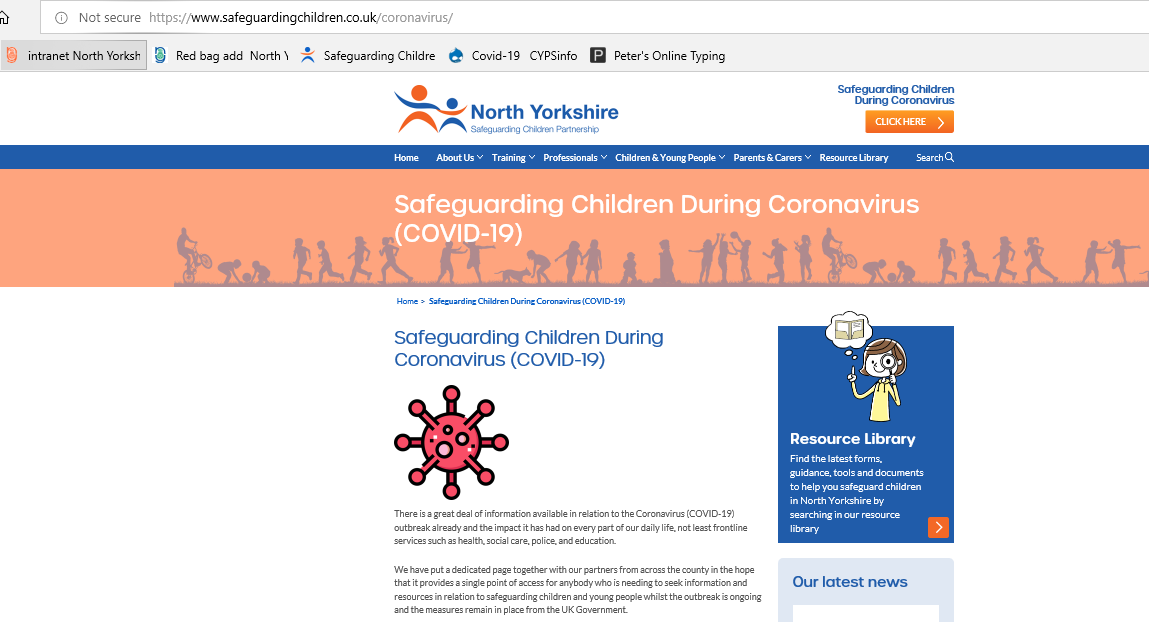 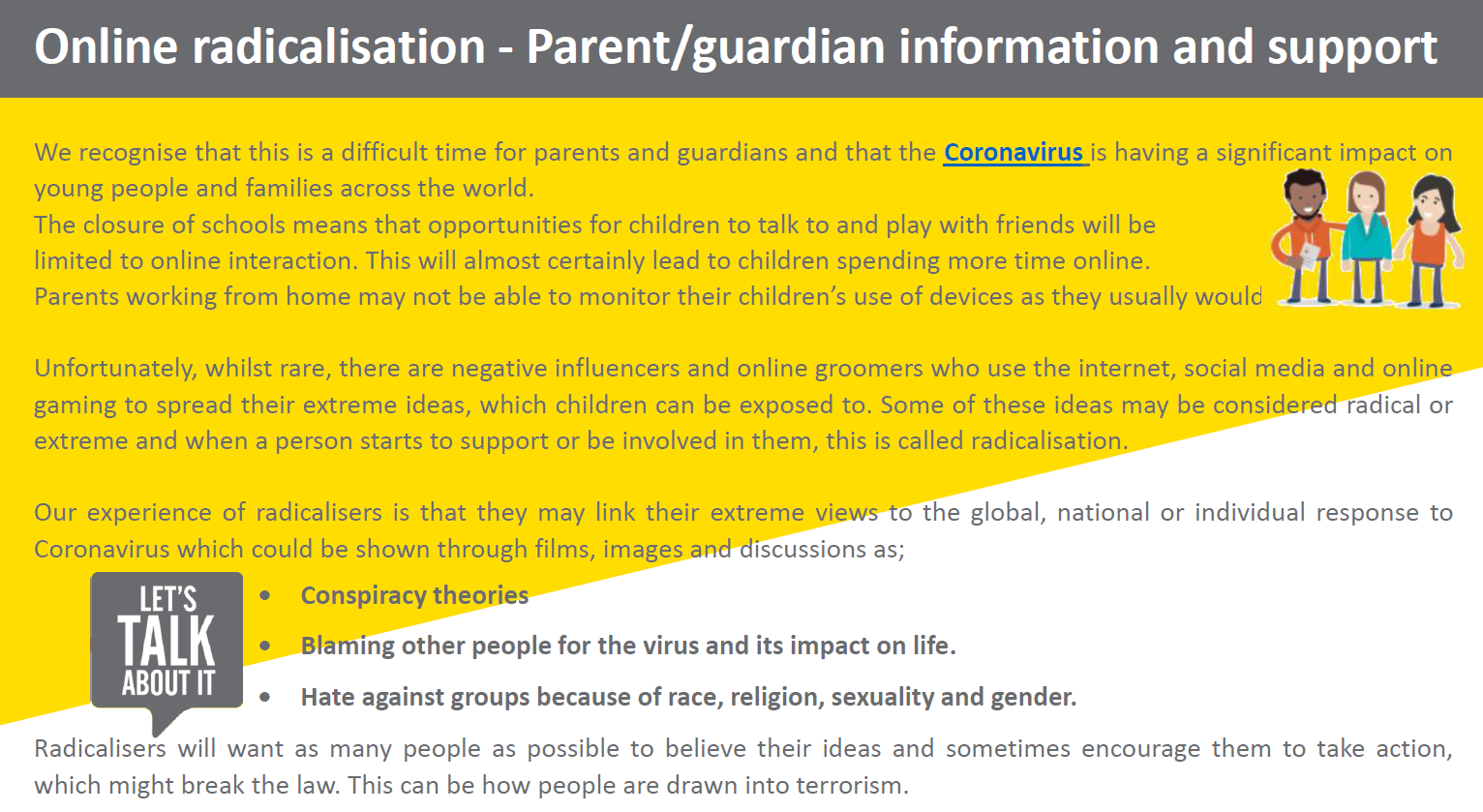 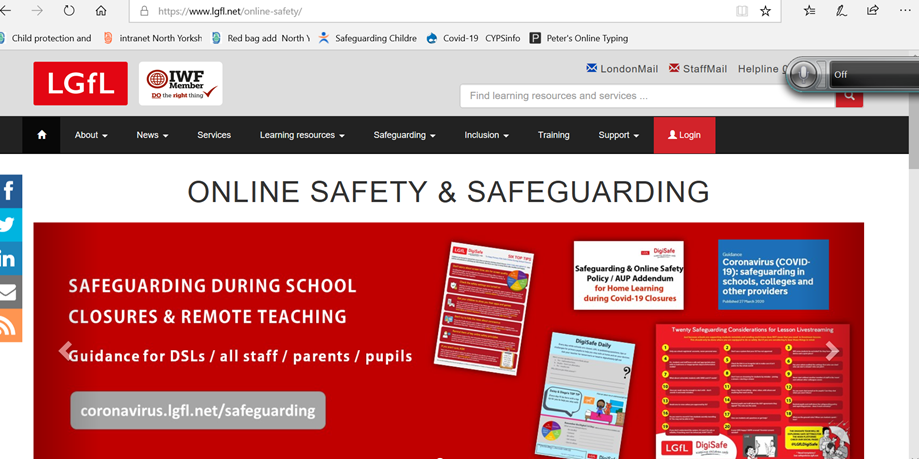 NYSCP May 2020 edition of the NYSCP e-Bulletin
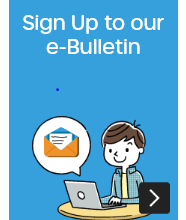 Sign up to NYSCP e-Bulletin
Updated Early Help Assessment Form
Child Sexual Abuse and Exploitation during Covid-19
Safeguarding Awareness for Volunteers
North Yorkshire Social Worker receives award for contributions to tackle exploitation
Stop the Traffik Briefing: Exploiters targeting homeless hostels
Child Safety Week 1st-7th June ''Safety Makes Sense''
CEOP #OnlineSafetyAtHome: New packs available to download and New Video for Parents & Carers
Sexual Assault Referral Centre (SARC) Services across Yorkshire & the Humber
Learn Online with PACE
Relationship Matters
Policing the Pandemic Survey for Young People Launched
Useful Links
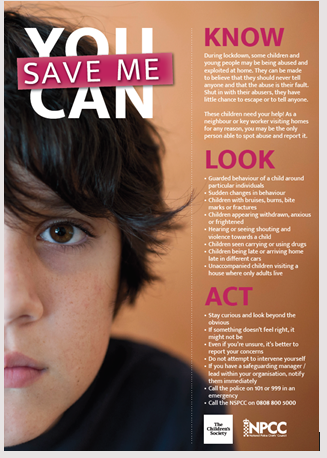 Additional Covid-19 Local Advice and Support for Children and Families
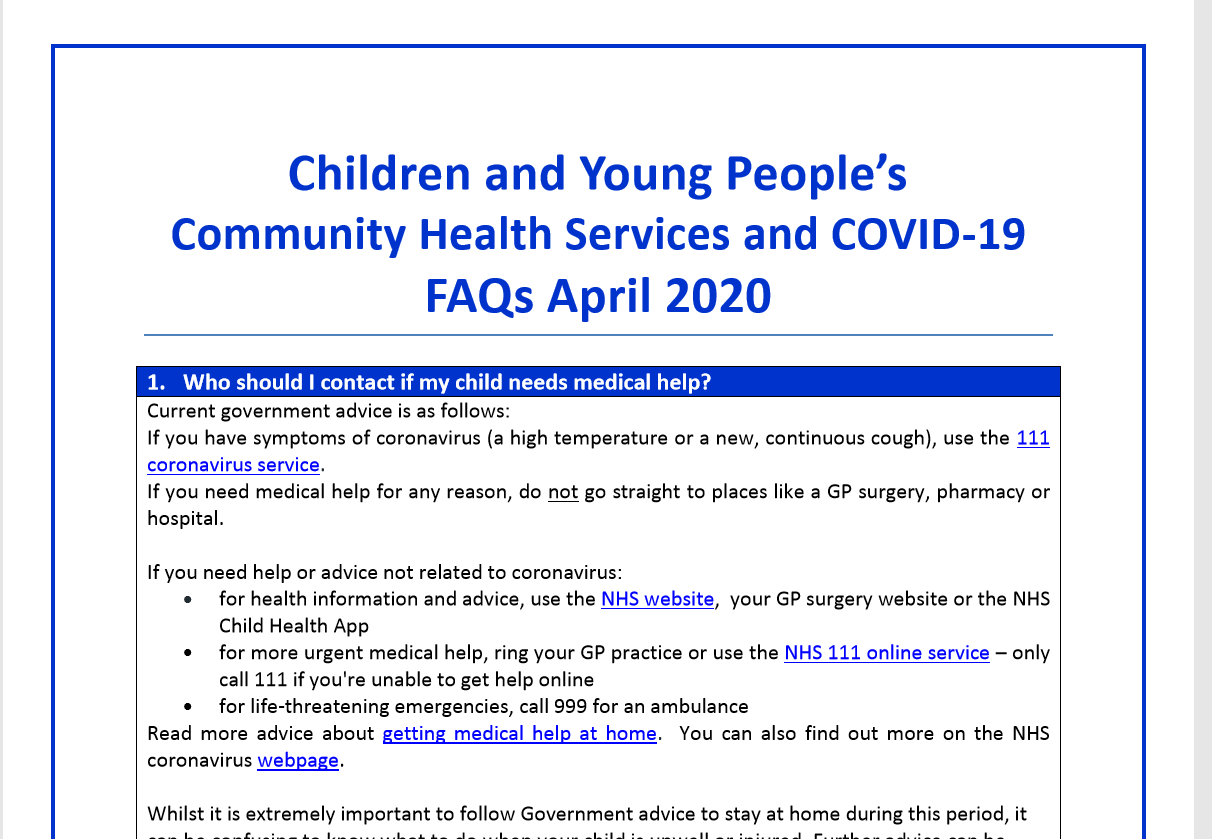 https://cyps.northyorks.gov.uk/covid-19-useful-documents-your-community
https://www.safeguardingchildren.co.uk/coronavirus/
NYES Designated Safeguarding Lead Training
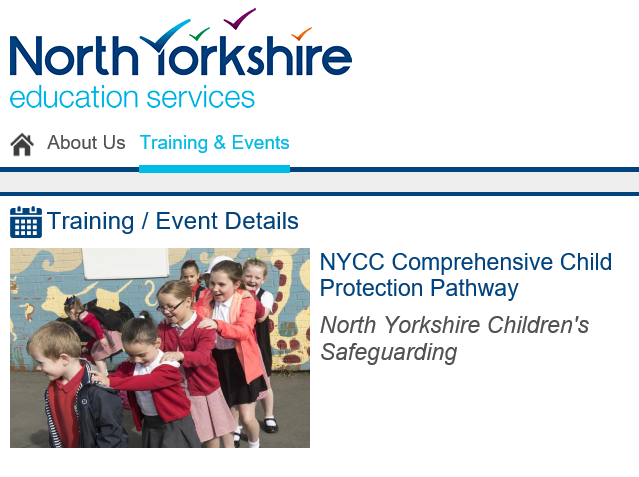 NYCC Comprehensive Child Protection Pathway (CCPP)  training and the CCPP refresher training will both be temporarily available as webinars 
More details from 
www.nyeducationservices.co.uk
Other sources of safeguarding resources that have been flagged up by schools to support DSLs
https://www.safeguardinginschools.co.uk/

https://safeguarding.network/

http://aacoss.org/professionals/
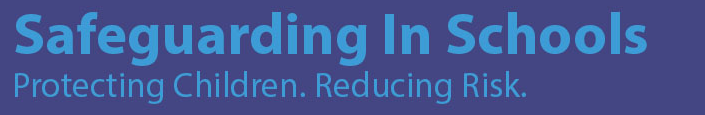 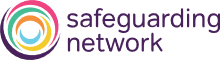 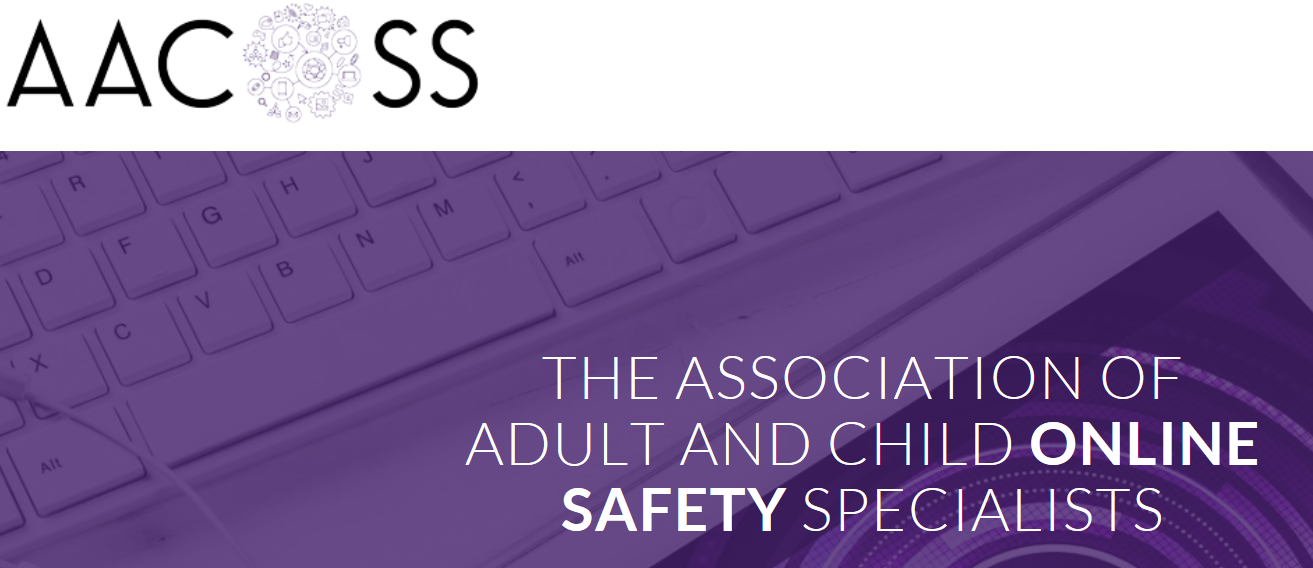 Key Guidance
Are all your staff and governors up to date with government and local Covid-19 guidance on safeguarding?